Typical Citizenship Interview Review
Q & A
Why are you here today?
I’m here for my citizenship interview
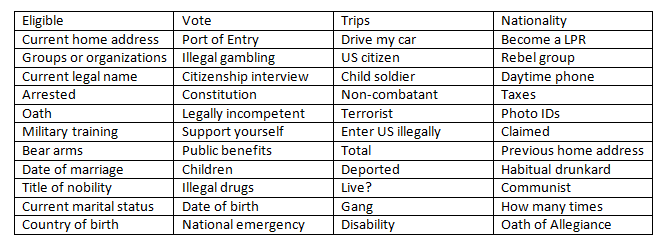 How did you get here today?
I drove my car.
My wife drove me here.
I took a taxi.
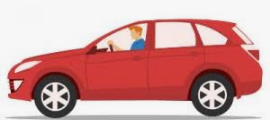 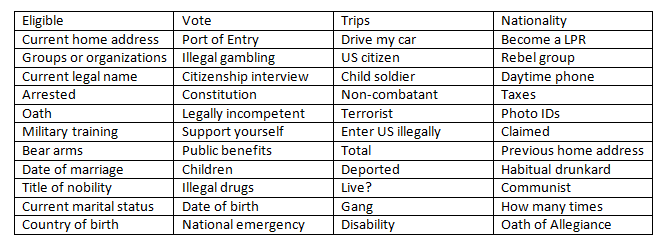 Are you ready to begin? Please stand and raise your right hand. Do you promise to tell the truth, the whole truth and nothing but the truth?
I do.
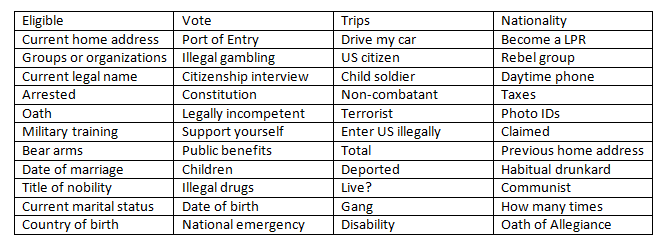 Show me your Permanent Resident card and photo IDs
Here they are
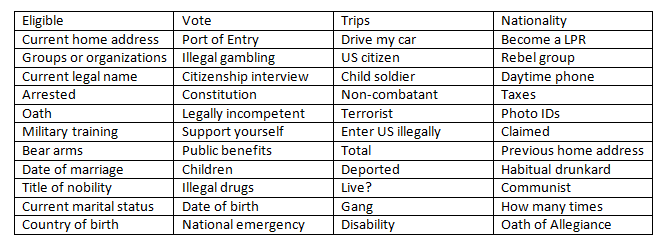 Explain how are you eligible to become a US citizen.
I have been a:
Permanent resident for 5 years OR
Permanent resident for 3 years and I am married to a US citizen
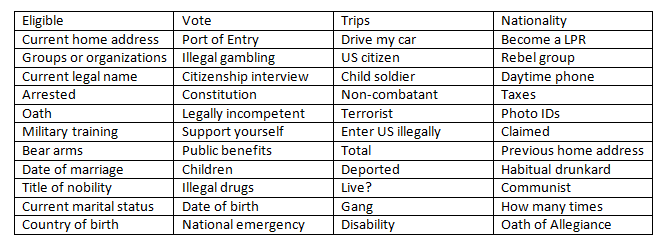 What is your current legal name? Spell your family name.
My current legal name is (first, middle, last)
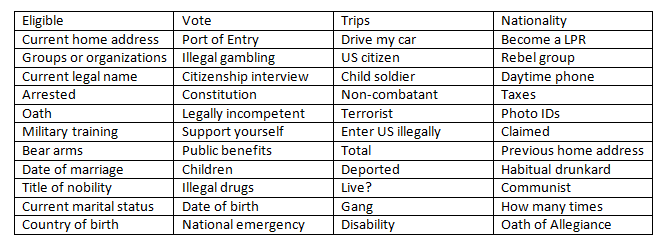 What is your date of birth?
My date of birth is (month, day, year)
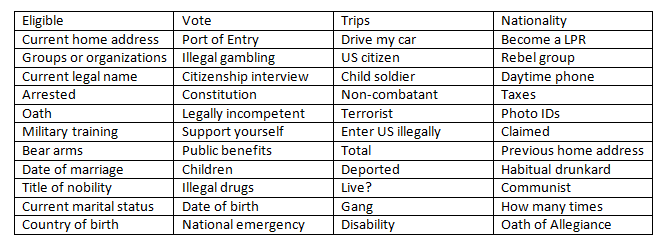 What date did you become a legal permanent resident?
I became a permanent resident on (month, day, year)
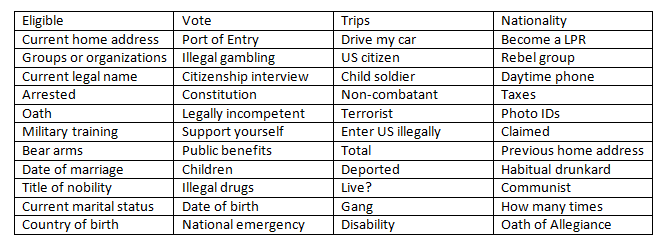 What is your country of birth?
My country of birth is (country)
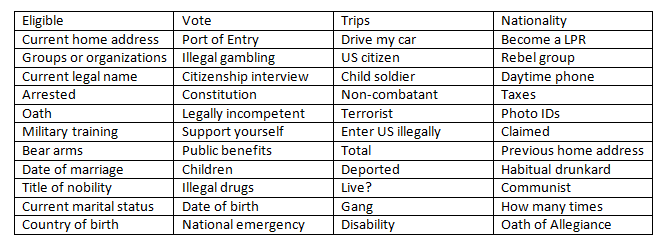 Are you requesting an accommodation because of a disability?
No, I’m not requesting an accommodation.
Yes, I am deaf / blind
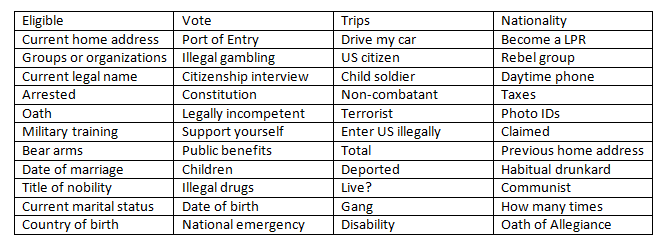 What was your port of entry?
My port of entry was (San Francisco).
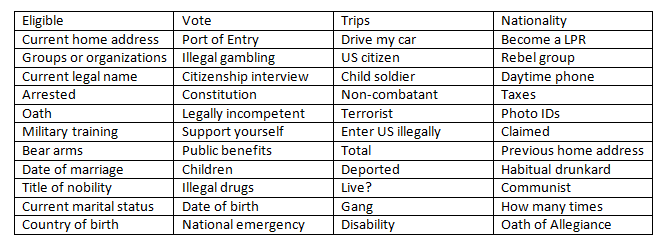 What is your daytime phone number?
My number is (XXX) XXX - XXXX
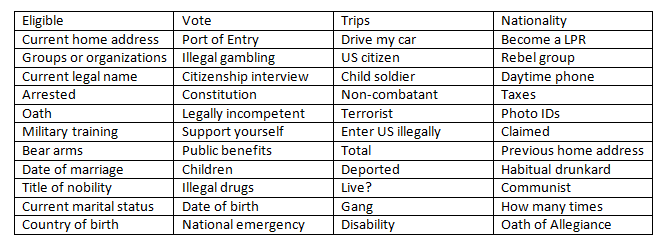 What is your current home address?
My current home address is (number, street, city, state, zip)
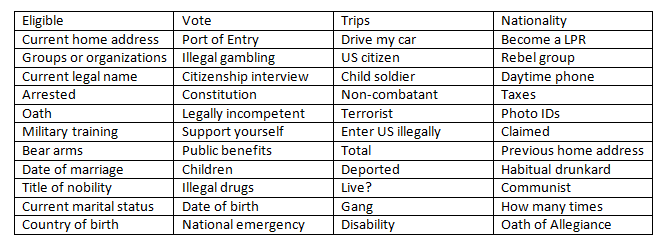 What was your previous home address?
My previous address was (street, city, state, zip).
I have always lived at my current home address.
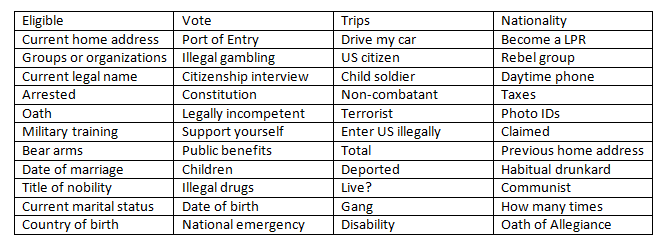 Was your mother or father a US citizen before your 18th birthday?
No.
Yes – my mother / father was a US citizen.
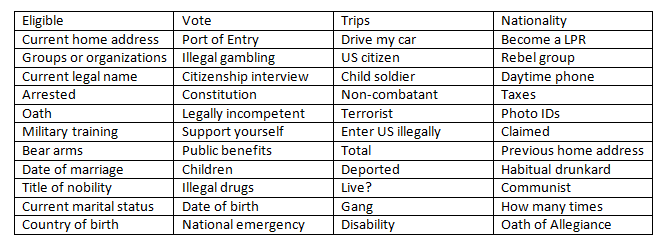 How do you support yourself financially? Do you work?
I work at (company)
I go to school and work part-time at (company)
I’m retired and get a pension
My spouse works and supports me
My family supports me.
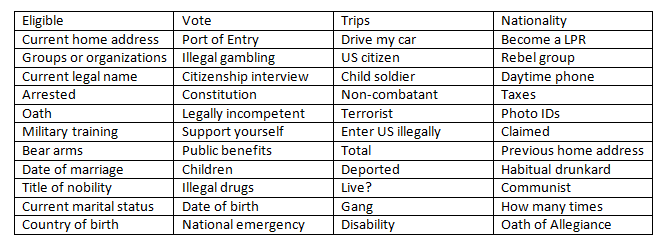 Have you taken any trips outside the US in the past 5 years?
No, I have not left the US.
Yes.
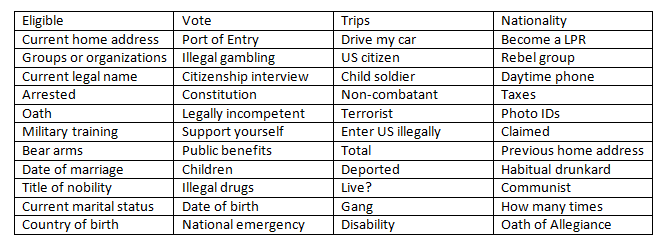 How many total days were you outside of the US?
I was outside the US for (X) days.
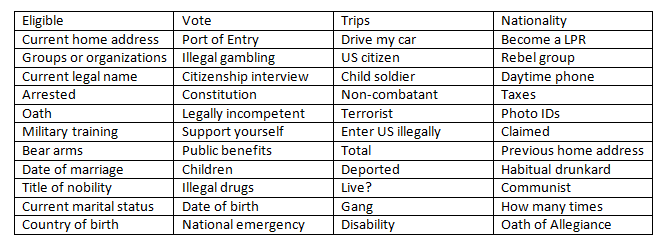 What is your current marital status?
I’m single
I’m married
I’m divorced
I’m widowed
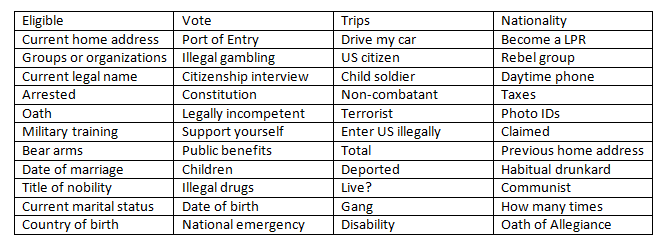 How many times have you been married?
I have been married one time / 2 times.
I have never been married.
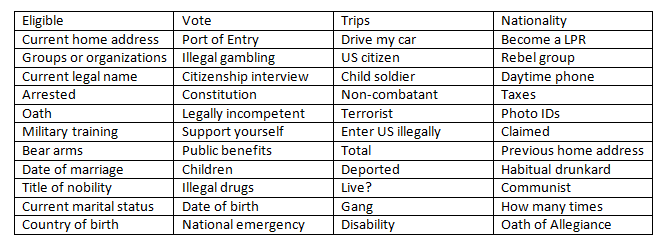 What is the date of your marriage?
We got married on (month, day, year)
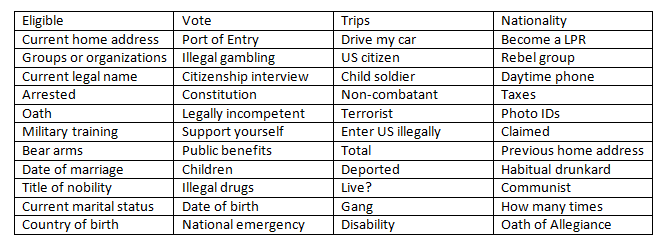 Is your spouse a U.S. citizen?
Yes: my spouse was born in the US.
Yes: my spouse became a US citizen on (month, day, year)
No: my spouse is a permanent resident.
No: my spouse is a citizen of (Mexico)
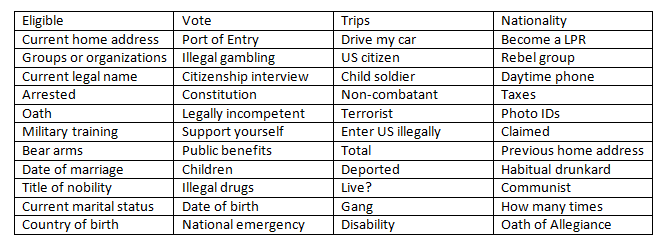 Do you have any children? What are their names?
No, I have no children.
Yes, I have one child. S/he is called … .
Yes, I have 2 children. They are called … .
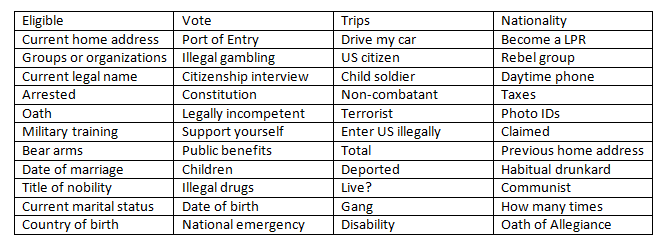 What is your children’s country of birth?
He / she was born in the US.
They were born in (Japan)
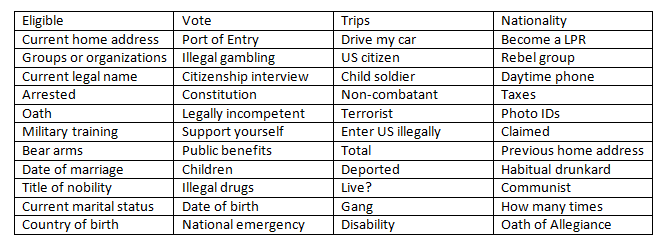 Where do your children live?
They live with me.
She lives in San Francisco.
He lives in Taiwan.
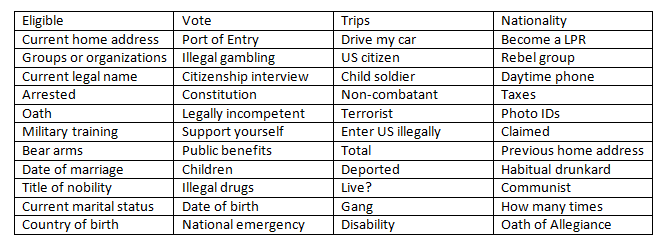 Have you ever claimed to be a US citizen?
No
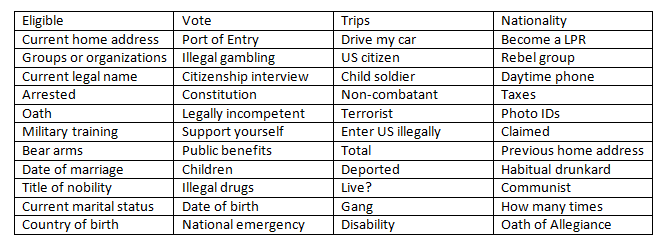 No
Have you ever voted in any US elections?
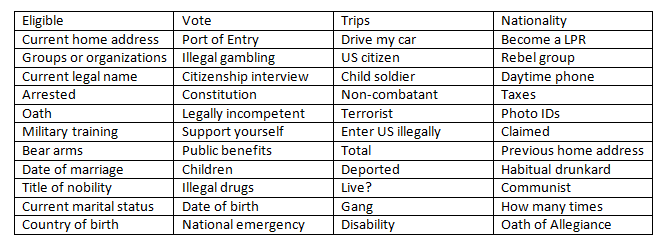 Do you have any title of nobility in a foreign country?
No
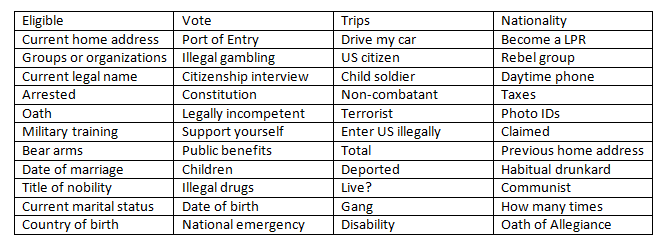 Have you ever been declared legally incompetent?
No
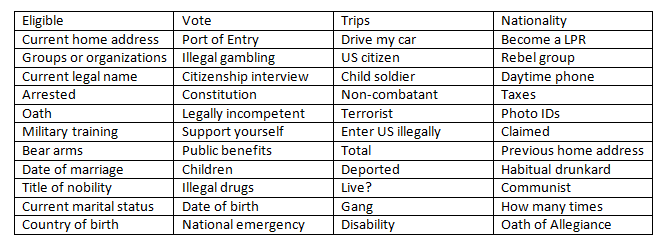 Have you ever failed to file your taxes?
No, I always pay my taxes.
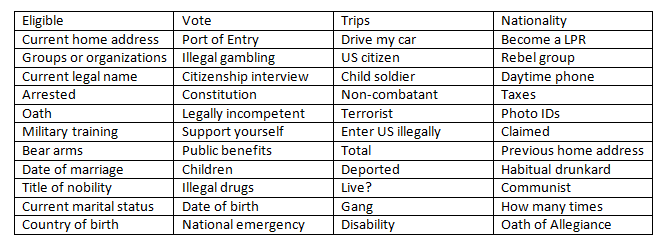 Do you owe any overdue taxes?
No, I don’t
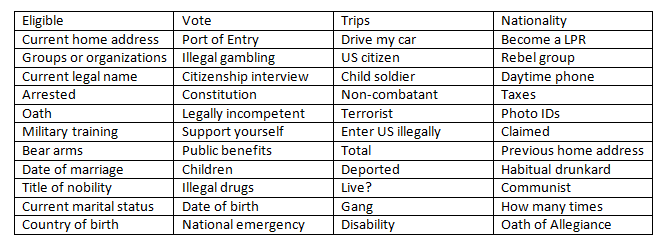 Do you belong to any groups or organizations?
No, I don’t.
Yes, I belong to a church.
Yes, I belong to a book club.
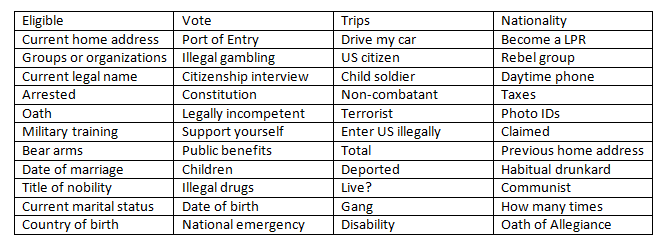 Have you ever been a member of the Communist party? What is Communism?
No.
No freedom, like North Korea or Cuba.
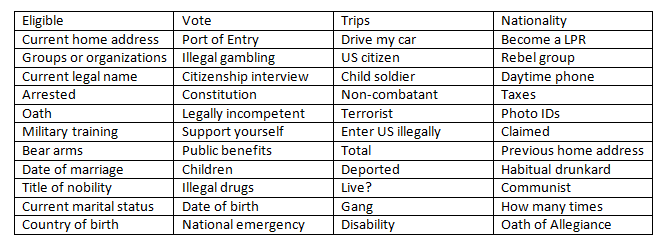 Have you ever been a terrorist? What is terrorism?
No, never.
Violence against the government and people, like 9/11
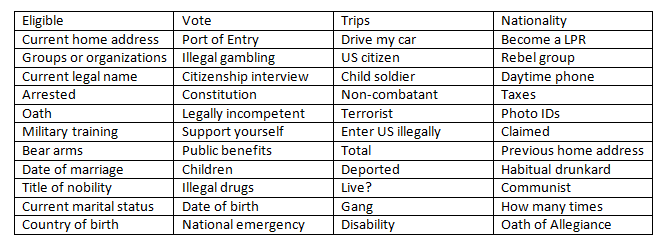 Have you ever participated in a rebel group, militia, or army?
No.
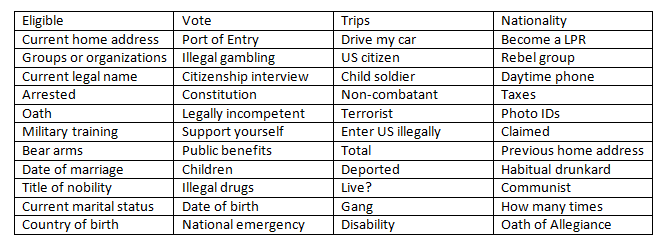 Have you ever been a member of a gang?
No.
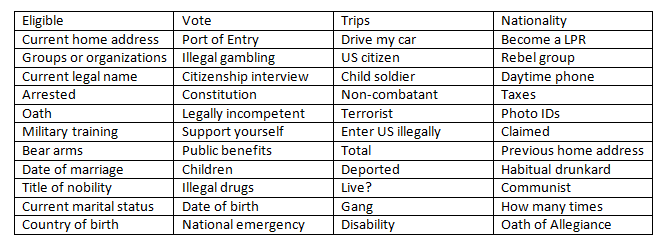 Have you ever received military or weapons training?
No.
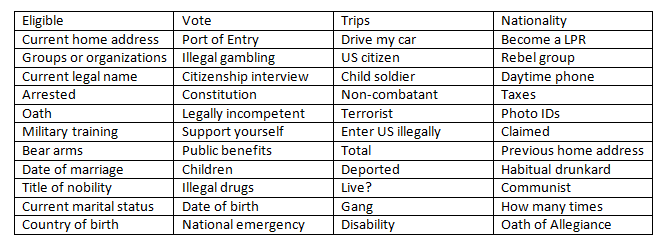 Have you ever forced a child to become a soldier?
No, never
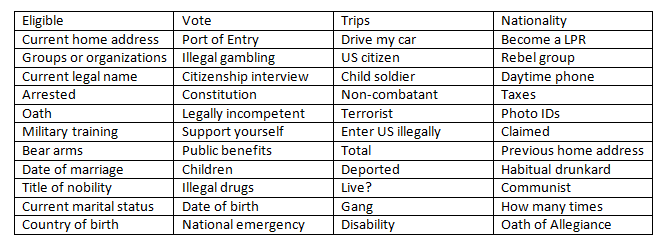 Have you ever been a habitual drunkard?
No, never
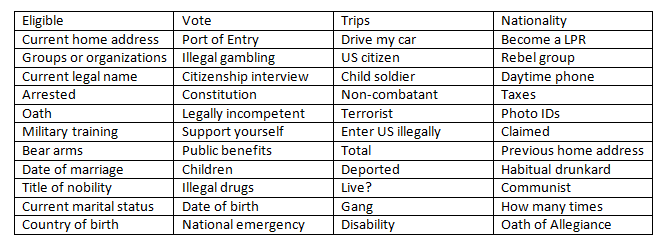 Have you ever been arrested?
No, never
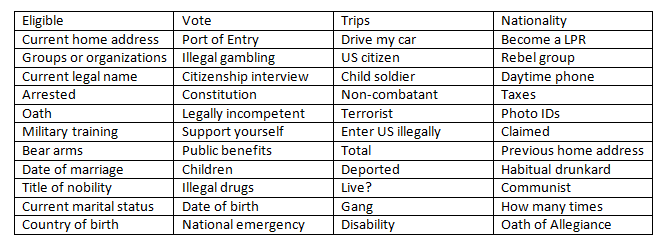 Have you ever sold or smuggled illegal drugs or narcotics?
No, never
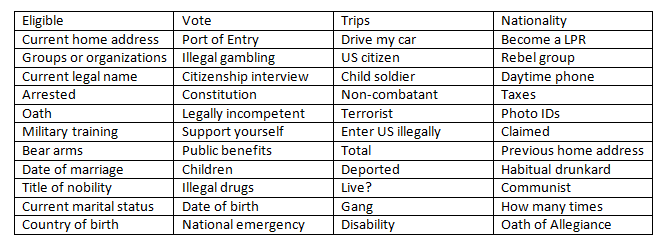 Have you ever helped anyone enter the US illegally?
No, never
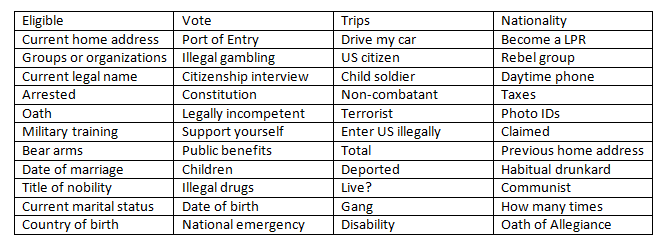 Have you ever gambled illegally? What is illegal gambling?
No, never.
You play cards and don’t pay taxes.
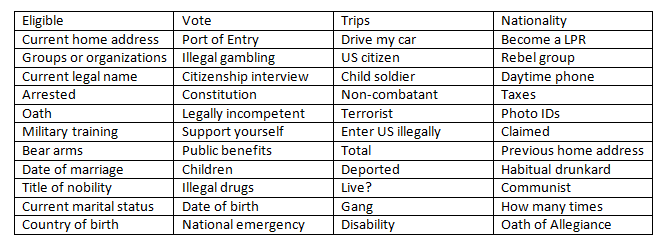 Have you ever lied to the US government to get public benefits, like food stamps?
No, never
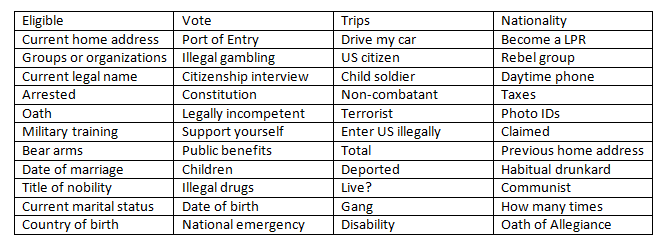 Have you ever been deported?
No, never
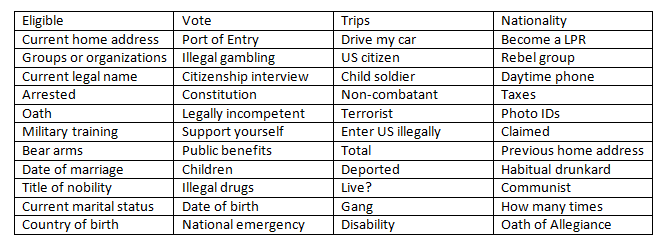 Do you support the Constitution and the form of government of the US?
Yes, I do
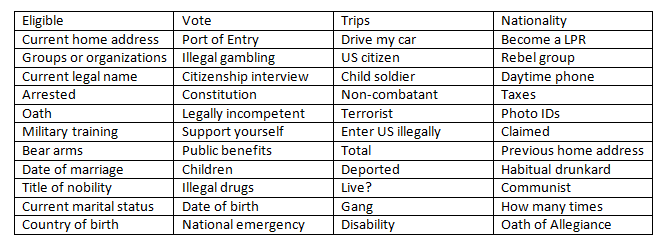 Are you willing to take the full Oath Of Allegiance to the US government?
Yes, I am
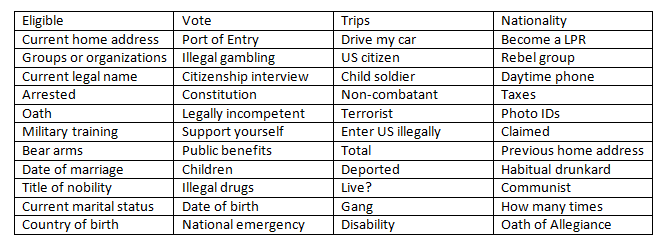 If the law requires it, are you willing to bear arms in the US Army? What is “to bear arms”?
Yes, I am.
I will use a weapon to help the US Army.
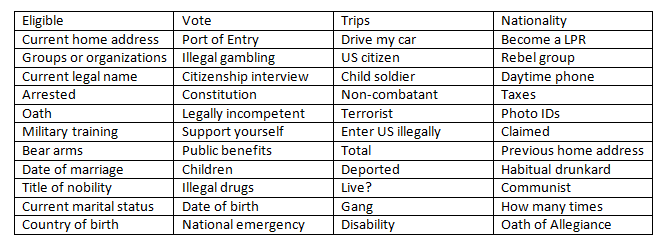 Are you willing to perform non-combatant services for the US Army? What is “non-combatant”?
Yes, I am.
To help the US Army without using a weapon.
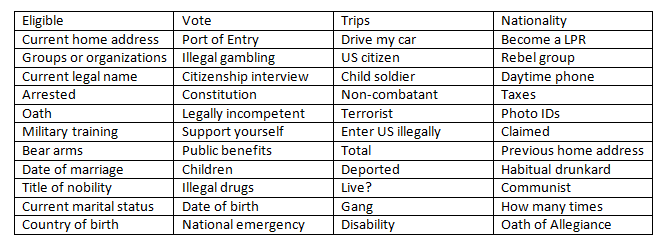 Are you willing to help the government during a national emergency?
Yes, I am.
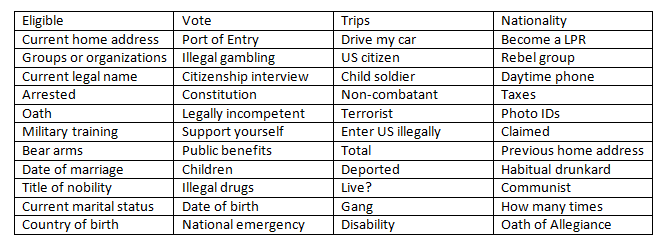 Congratulations! You’re going to make a great US citizen!
Thank you very much!!!
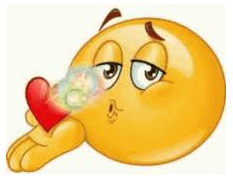